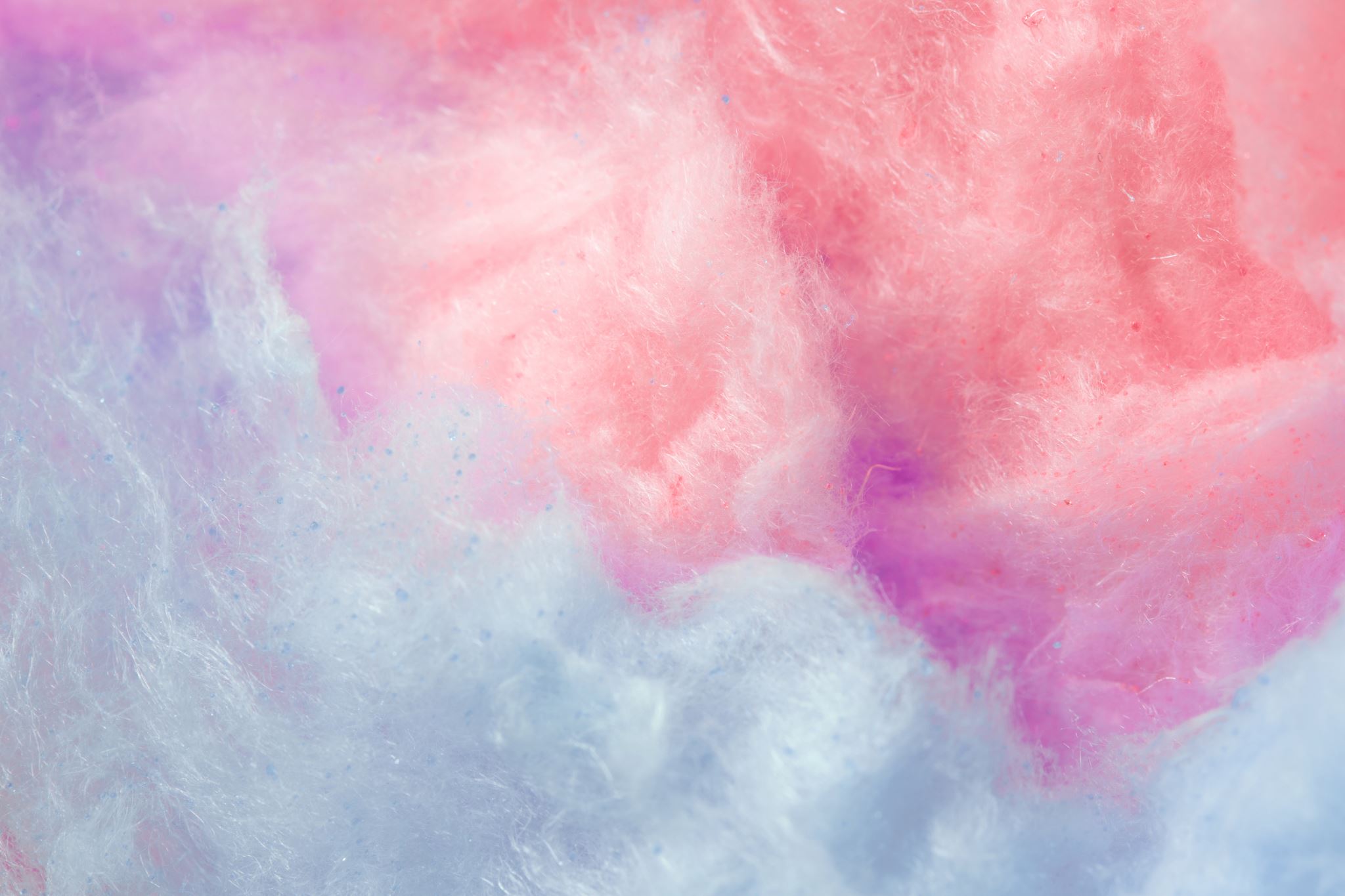 Year 9 Vocab
Term 1 Week 1
Allocate
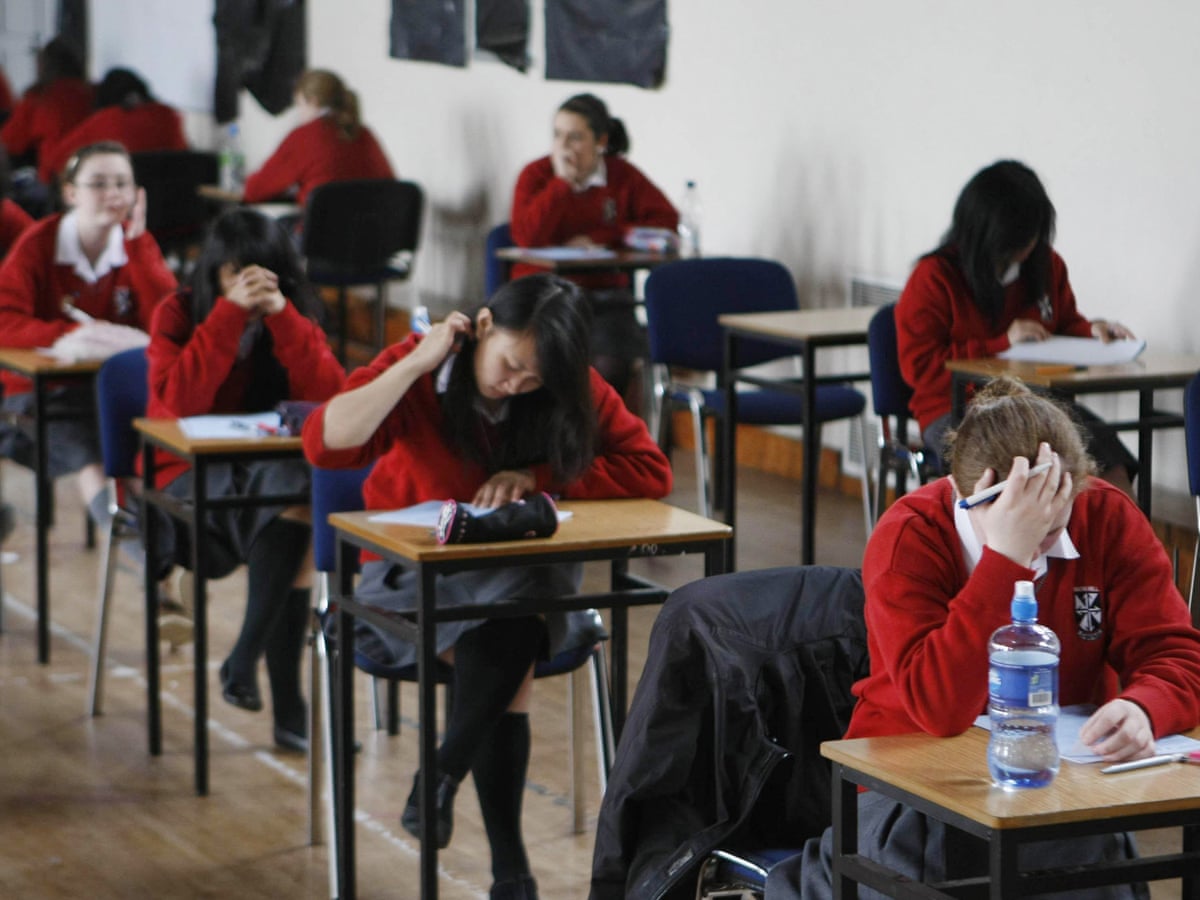 Part of speech: verb

Meaning: to set apart for a particular purpose; to divide up and hand out

Make sure you allocate enough time to read the questions carefully.
Money from the sale of the house was allocated to each of the children.
Ascetic
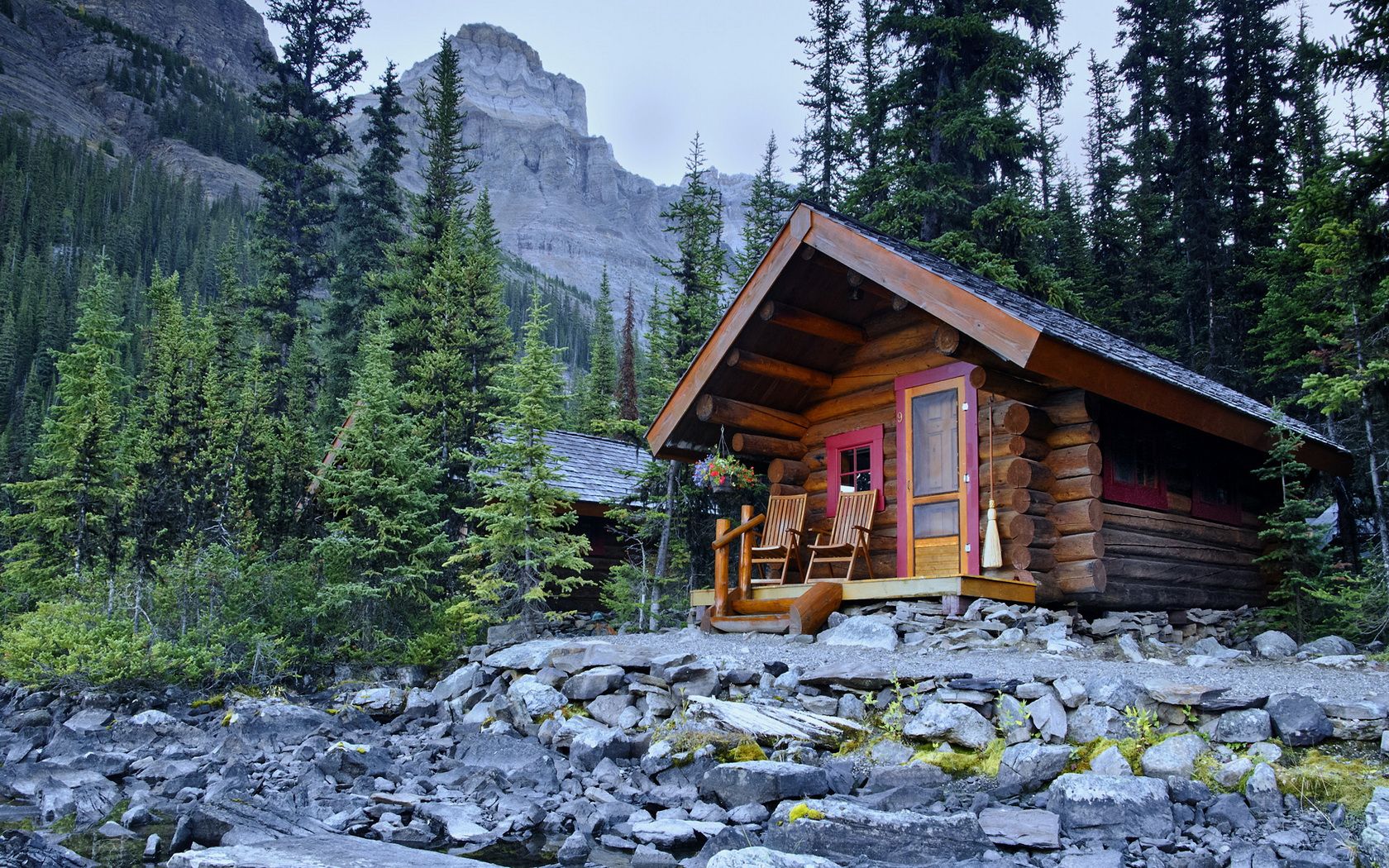 Part of speech: adjective

Meaning: following strict self-discipline (sometimes for religious reasons). Avoiding anything easy, comfortable or luxurious.

He lives an ascetic life in his tiny cabin on the mountains.
Some Hindus believe that ascetic practices like fasting and living in poverty can bring them closer to enlightenment.
Part of speech: verb

Meaning: to charm someone in order to trick them or get something out of them.

Zach somehow managed to beguile Ben into doing his art homework for him.
Advertisements often beguile customers to make them spend more money.
Beguile
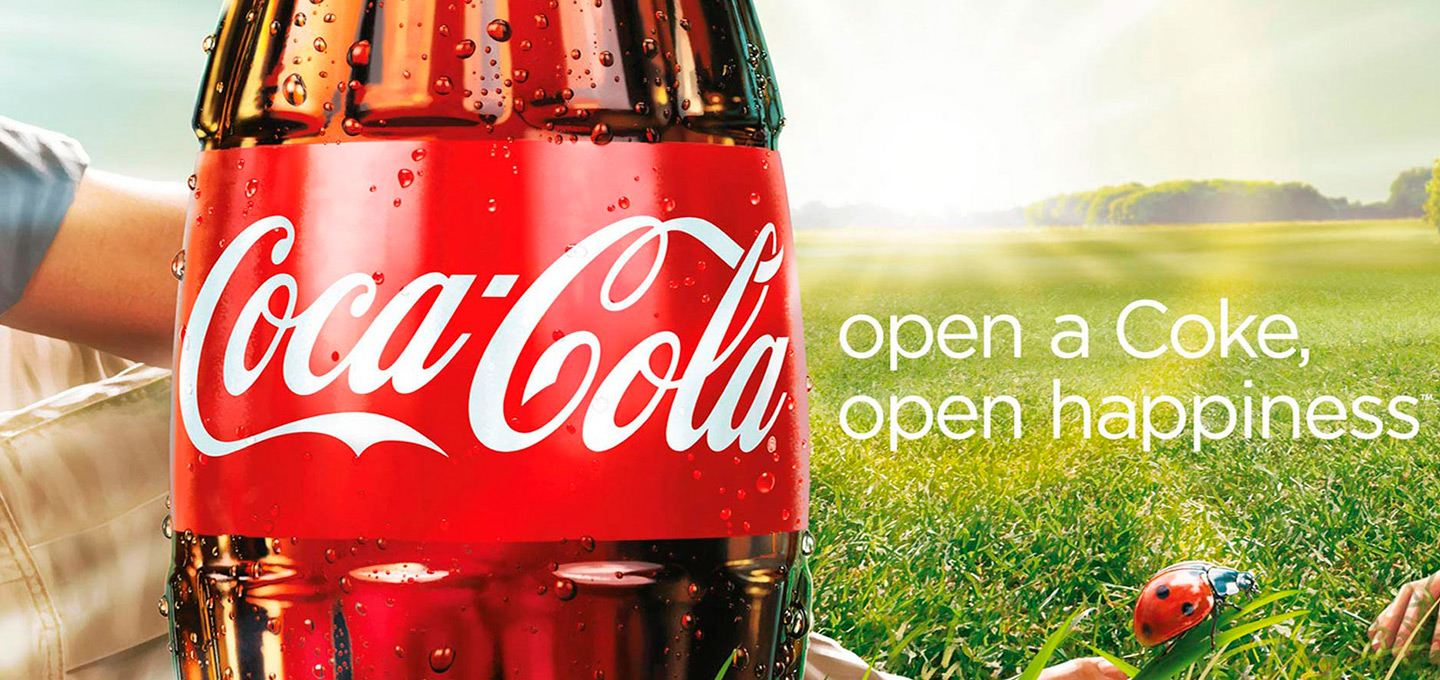 Crass
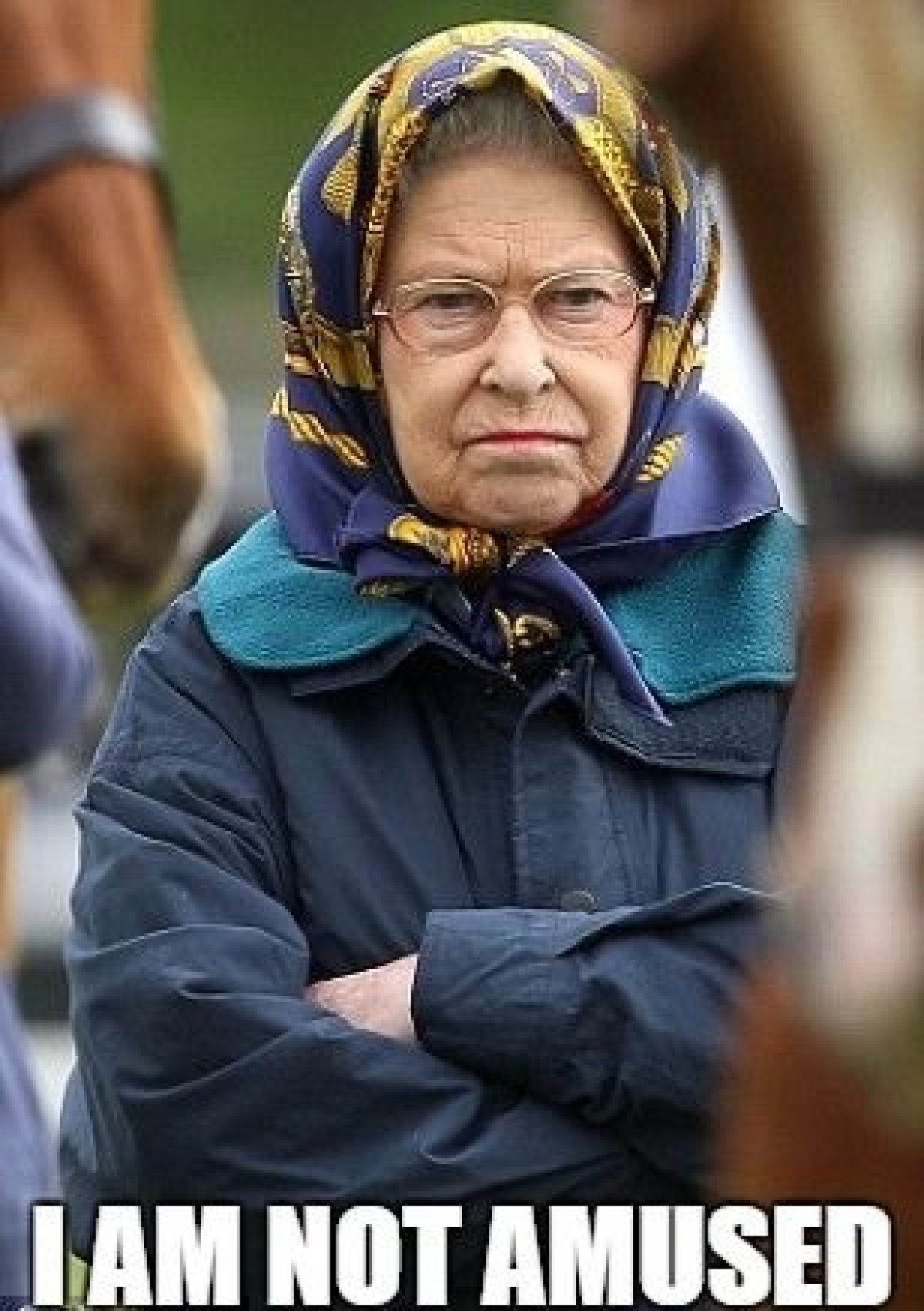 Part of speech: adjective

Meaning: stupid, tasteless, rude or offensive

He thought he was funny, but everyone found his jokes crass.
Ashley kept making crass comments about Jack’s worn-out clothes.
Defray
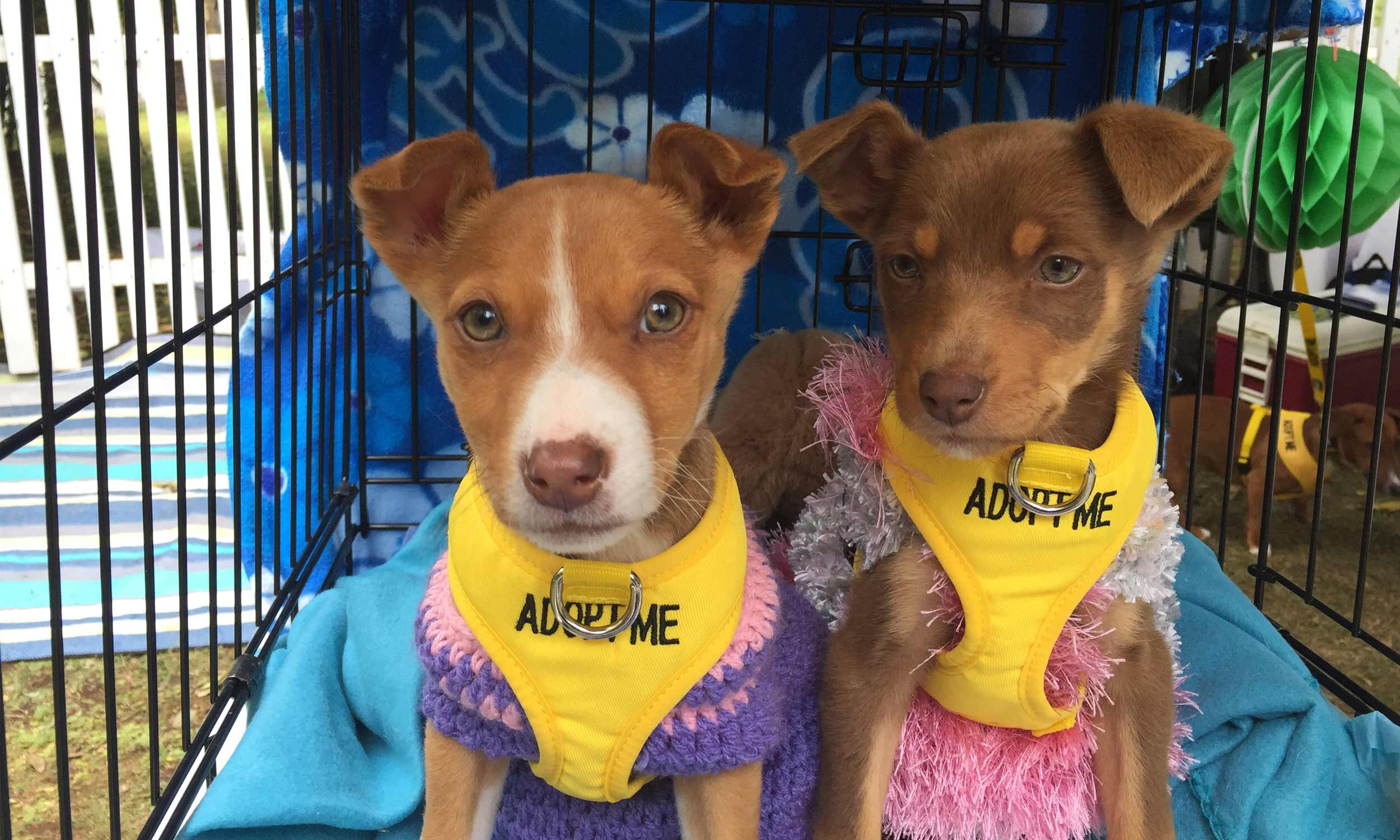 Part of speech: verb

Meaning: to provide money to pay for costs or expenses

The proceeds from the competition will defray some of the costs of running the animal shelter.
The company agreed to defray any expenses including car hire.
Part of speech: verb

Meaning: to instruct or command; to order someone to do something

His conscience enjoined him to speak the truth even if it got him into trouble.
She enjoined me strictly not to tell anyone else.
Enjoin
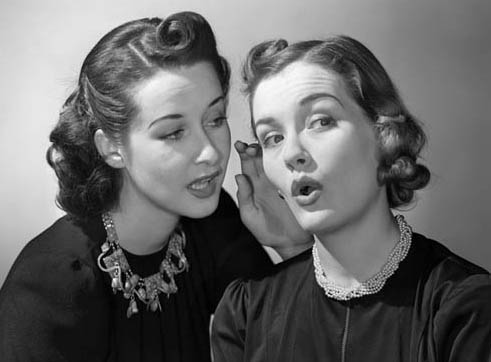 Interloper
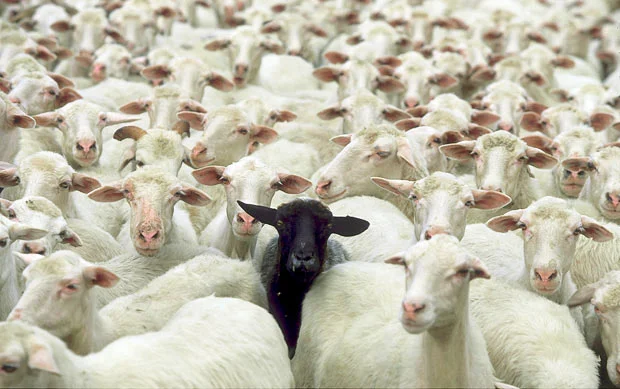 Part of speech: noun

Meaning: an intruder; someone who is in a place where they don’t belong, aren’t wanted, or aren’t allowed
 
Lana sometimes felt like an interloper in her family.
Security failed to prevent an interloper from getting onto the stage during the presentation.
Feasible
Part of speech: adjective

Meaning: possible, able to be done

It may be feasible to clone human beings, but is it ethical?
With the extra resources, the project now seems feasible.
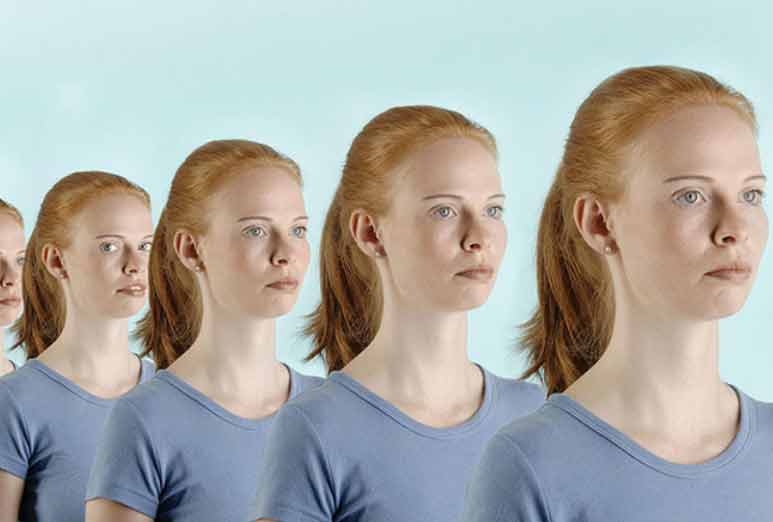 Part of speech: noun

Meaning: a messenger or representative; someone who is sent to a meeting to speak on behalf of someone (usually the government of a country)

A United Nations special envoy attended the conference
The Prime Minister refused to negotiate with the foreign envoy.
Envoy
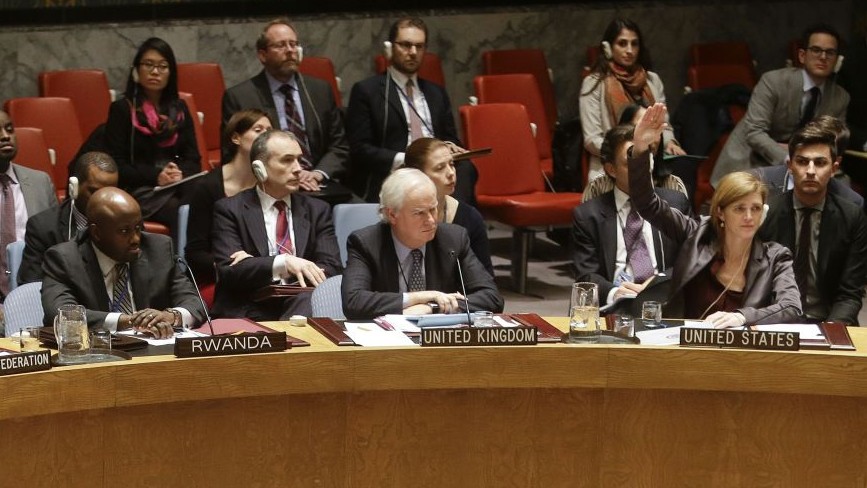 Vicarious
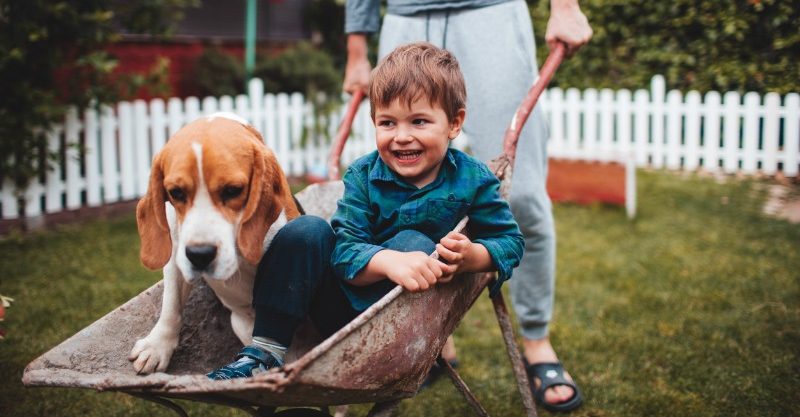 Part of speech: adjective

Meaning: experienced through watching, listening to or reading about others doing something rather than doing it yourself

She took vicarious pleasure in her friend’s success.
Tina tries to live vicariously through her son by giving him all the things she missed out on as a child.